Дымковская игрушка
1.Из истории возникновения игрушек.Где делают дымковскую игрушку?
С высокого берега реки Вятки видна заречная слобода Дымково. Зимой, когда топились печи, летом когда туман, вся слобода- будто в дымке. Поэтому и название такое. Здесь в далекую старину и зародился промысел дымковской игрушки






Дымковская слобода
         в начале 20 века.
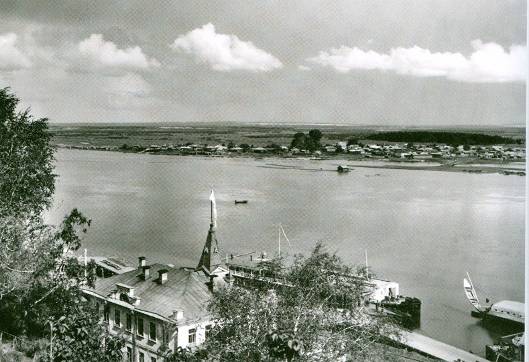 Дымковская игрушка
Дымковские игрушки связаны с  
   древним языческим праздником - Свистопляски. Этот праздник посвящался солнцу. Его участники свистели в глиняные игрушки 
      (вызывали весеннее солнце).
      Ласково и нежно называют эту 
   игрушку «дымка». Всю зиму                                    женщины Дымкова лепили их
   для ярмарки. Что только не лепили Дымковские
  мастерицы: птиц, коней, индюков, баранчиков                                    в штанишках, нянек, барышень и кавалеров.
2.Формы и росписи игрушек.Орнамент Дымковских игрушек
Для росписи игрушек мастера используют геометрический орнамент. (ромбы, треугольники, квадраты, точки, кружочки, прямые и волнистые полоски, пятна.
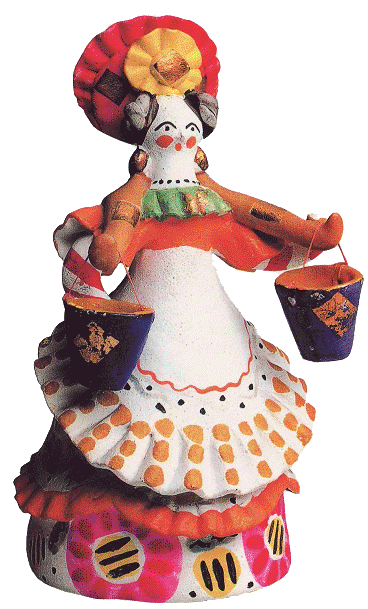 Цветовая гамма Дымковских игрушек
Краски яркие- яркие: малиновые, красные, желтые, оранжевые, синие и даже золотые. На каждой игрушке может быть до 10-12 цветов одновременно. Поэтому это самая нарядная игрушка .
игрушки
лошадка